ACCESSOIRES PC
Drakkar Kriger Intra + Micro
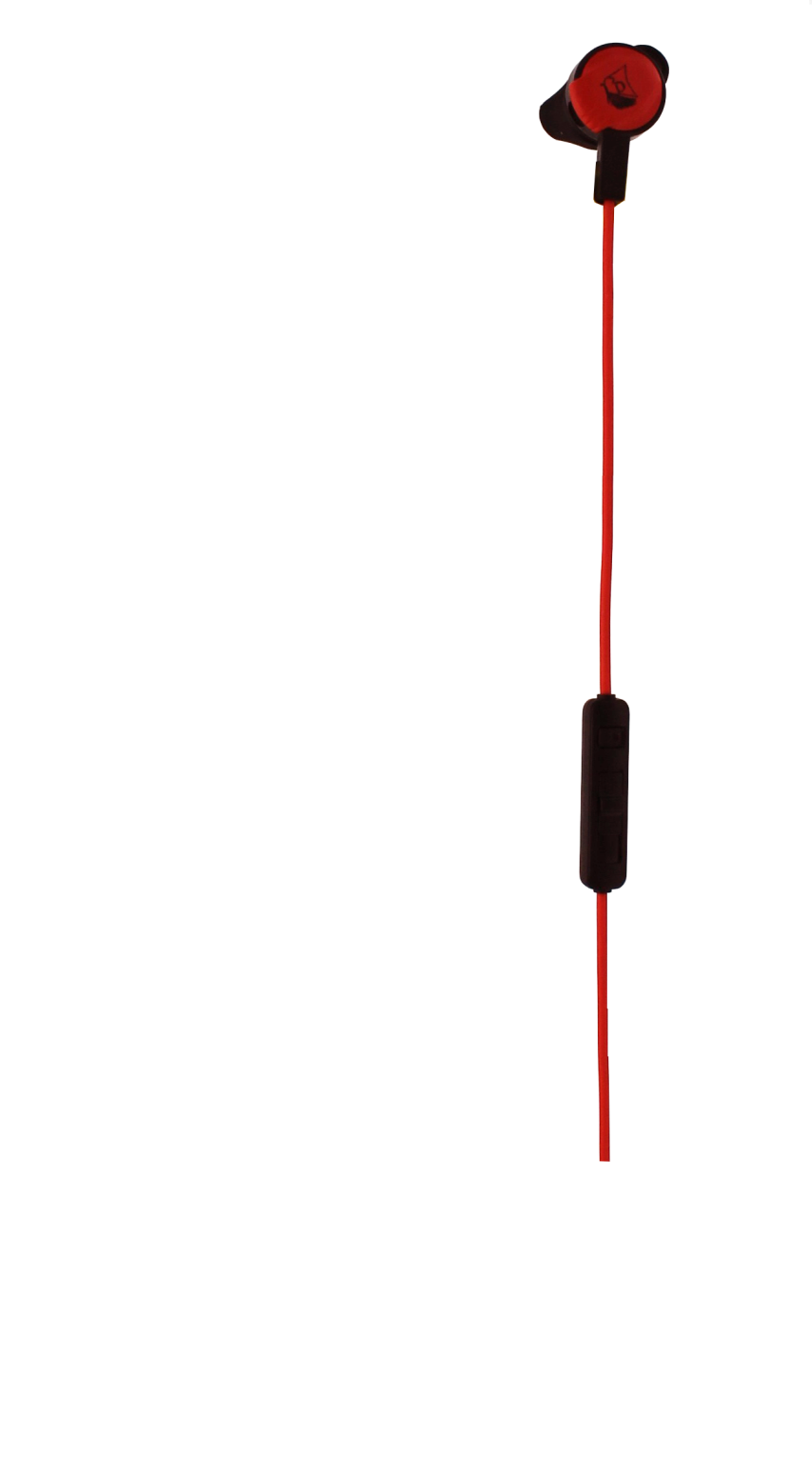 Ecouteurs avec micro amovible
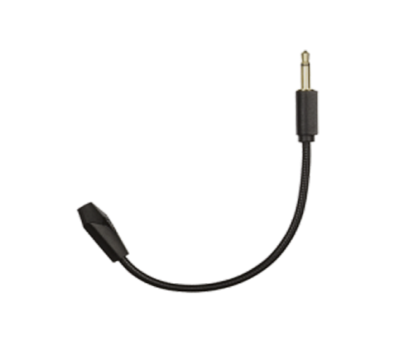 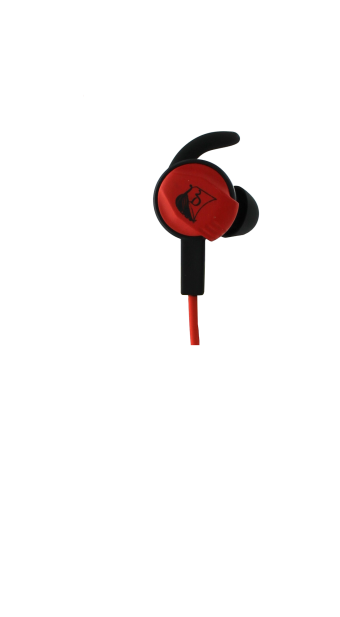 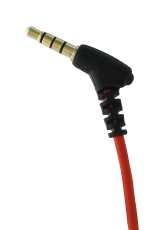 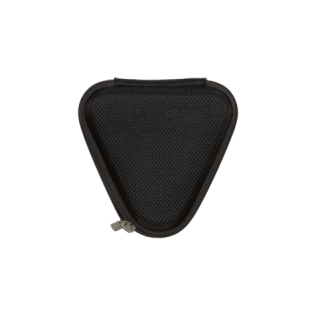 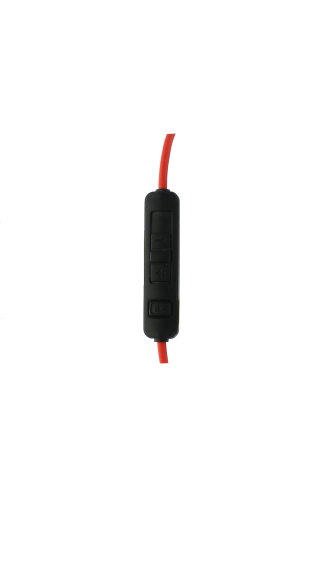 Caractéristiques principales : 
Ecouteurs intra-auriculaires confortables pour une réduction optimale du bruit extérieur
Son d’excellente qualité
Idéal pour le gaming sur smartphone
Micro intégré avec contrôle du volume qui permet de recevoir les appels téléphoniques
Second micro oreillette amovible
Adaptateur jack supplémentaire pour brancher sur PC
Housse de rangement
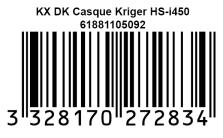 Ref Innelec : 61881105092Gencod : 3328170272834Deee : 0,04 €
PVPC* : 29,99 €
*Prix de vente public conseillé